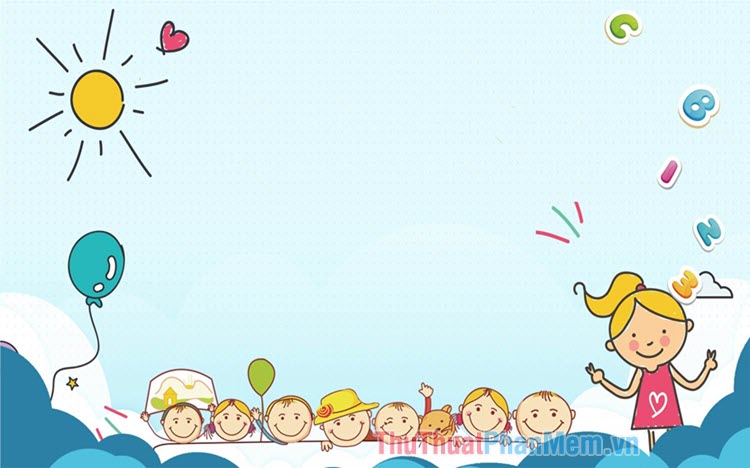 PHÒNG GD & ĐT QUẬN LONG BIÊN
TRƯỜNG MẦM NON HOA SỮA
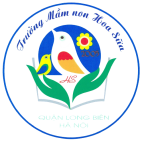 Đồng hành cùng bé
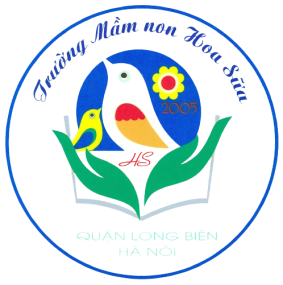 LĨNH VỰC PHÁT TRIỂN NHẬN THỨC

Đề tài: Trò chuyện về ngày 22-12
Giáo viên: Nguyễn Thị Len
              Lứa tuổi: 3-4 tuổi
Năm học: 2020-2021
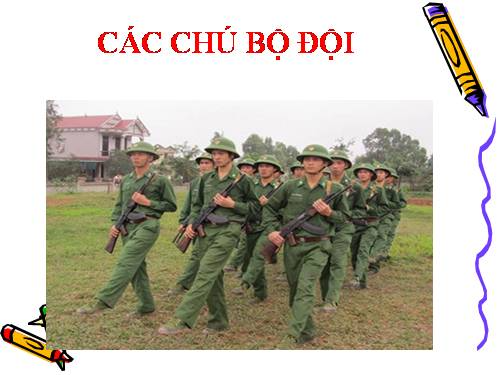 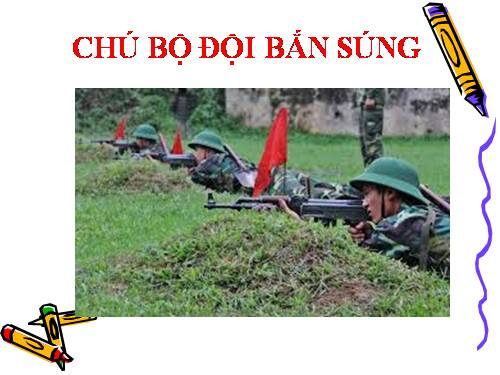 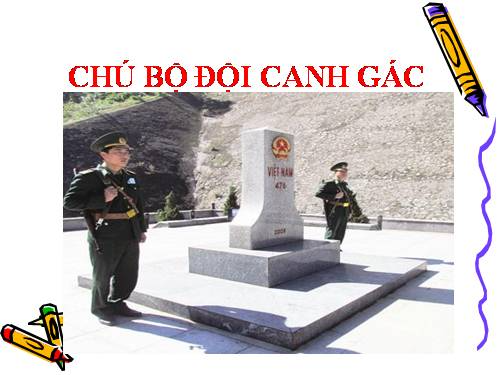 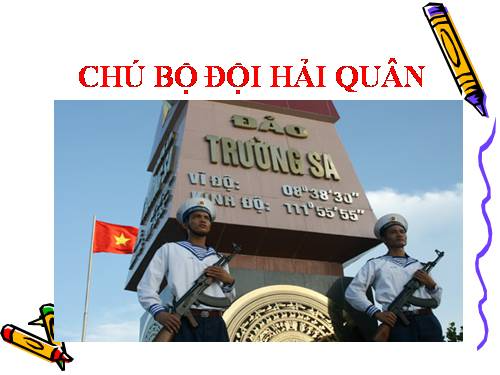 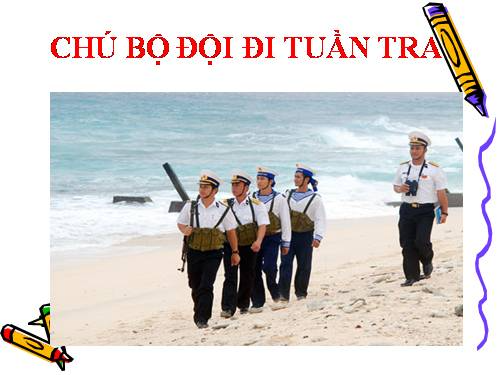 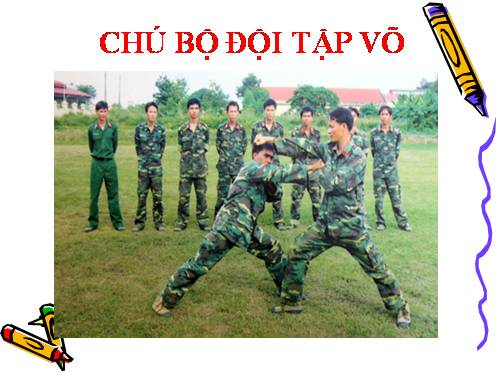 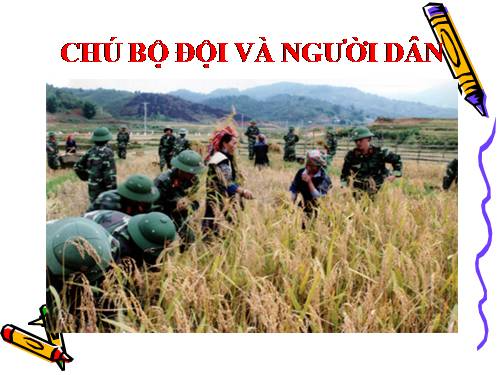 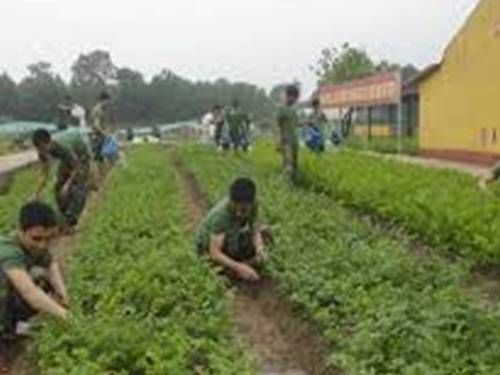 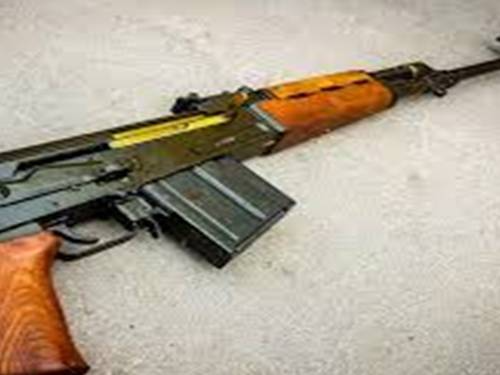 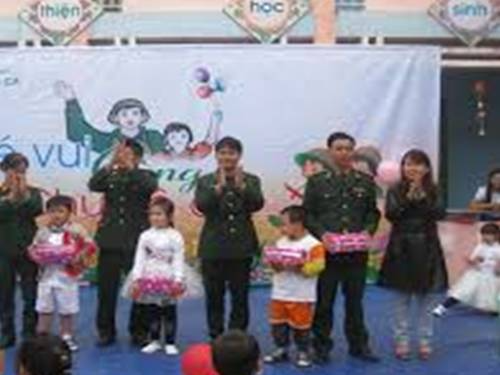 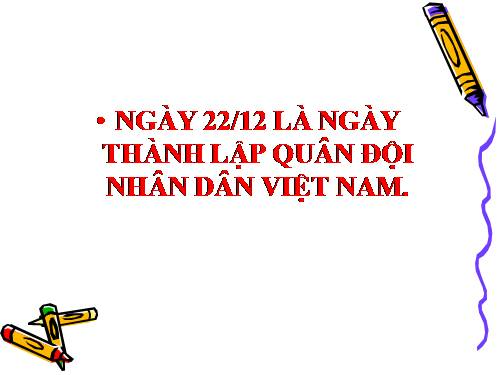 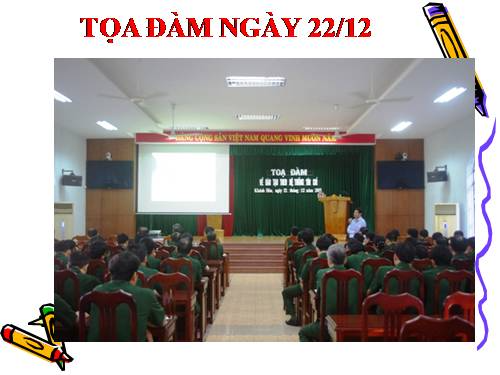 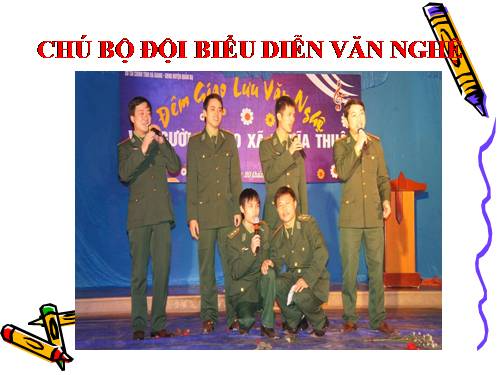 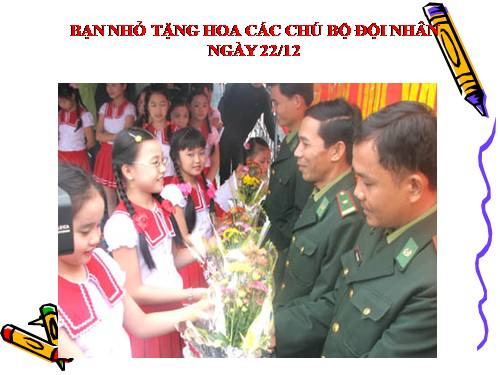 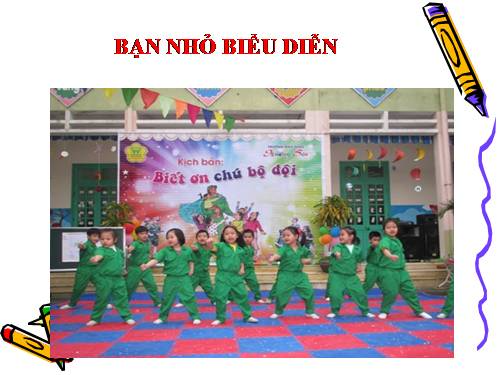 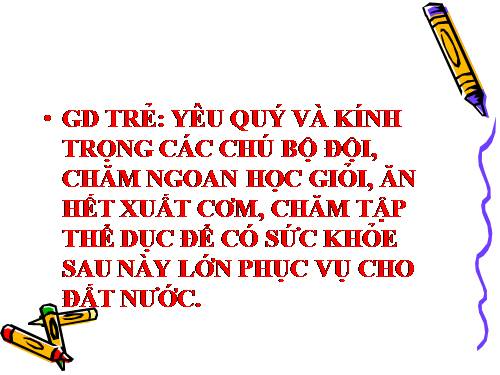